Formazione dei docenti (iniziale e in servizio)e Legge 107/2015
Roma, 1 febbraio 2016
G. Margiotta
Organizzazione e finalità della riforma del sistema nazionale di istruzione e formazione
Piena attuazione dell’autonomia scolastica
Ruolo centrale della scuola nella società della conoscenza (per innalzare i livelli di competenza)
Scuola aperta, quale laboratorio permanente di ricerca, sperimentazione e innovazione didattica
[Speaker Notes: Dà piena attuazione all’autonomia scolastica]
Organizzazione scolasticaProgrammazione triennale dell’offerta formativa
Curricolo della scuola
Potenziamento dei saperi e delle competenze
Docenti organico funzionale per attività di
Insegnamento
Potenziamento
Sostegno
Organizzazione
Progettazione
Coordinamento
[Speaker Notes: Organizzazione flessibile, diversificata, efficienza, efficacia]
Obiettivi formativi prioritari
…
potenziamento delle competenze matematico-logiche e scientifiche;
sviluppo delle competenze digitali degli studenti, con particolare riguardo al pensiero computazionale, all’utilizzo critico e consapevole dei social network e dei media nonché alla produzione e ai legami con il mondo del lavoro;
potenziamento delle metodologie laboratoriali e delle attività di laboratorio
Tempi e contenuti del piano triennale dell’offerta formativa
Predisposto entro il mese di ottobre (spostato al 15 gennaio 2016 per gli aa.ss. 2016/17, 2017/18 e 2018/2019)
(contiene anche la programmazione delle attività formative rivolte al personale docente)
Tempi e contenuti del piano triennale dell’offerta formativa
Orientamenti per l’elaborazione del PTOF (nota DPIT n. 2805-11/12/2015) 
Identità delle istituzioni scolastiche
Coerenza con l’autovalutazione/miglioramento
Riferimenti a pareri e proposte degli stakeholders
Flessibilità didattica e organizzativa
[Speaker Notes: Processo di autonomia non ancora pienamente realizzato]
Tempi e contenuti del piano triennale dell’offerta formativa
Orientamenti (nota DPIT n. 2805-11/122015)
Centralità dello studente e del curricolo di scuola
Organico dell’autonomia 
Attrezzature e infrastrutture
Reti di scuole e collaborazioni esterne
Piano di formazione del personale
Reti di scuole e finalità
Accordi di rete promossi da USR
Reti costituite entro il 30 giugno 2016
…
Individuano i piani di formazione del personale scolastico
Valorizzazione del merito del personale docente
Istituito presso il MIUR apposito fondo, con lo stanziamento di euro 200 milioni annui a decorrere dall’anno 2016
Il dirigente scolastico, sulla base dei criteri individuati dal comitato per la valutazione dei docenti, assegna annualmente al personale docente una somma del fondo sulla base di motivata valutazione
Comitato per la valutazione dei docenti
Composto da DS, 3 docenti, 2 genitori – 1 genitore/1 studente (I – II grado), componente esterno  individuato dall’USR (docente o DS o DT)
Durata triennale
Comitato per la valutazione dei docenti
Individua i criteri di per la valorizzazione dei docenti sulla base

della qualità dell’insegnamento
del contributo 
al miglioramento dell’istituzione scolastica, 
al successo formativo e scolastico degli studenti
Comitato per la valutazione dei docenti
Individua i criteri di per la valorizzazione dei docenti sulla base
dei risultati ottenuti dal docente o dal gruppo di docenti in relazione
 al potenziamento delle competenze degli alunni 
all’innovazione didattica e metodologica
alla collaborazione alla ricerca didattica
 alla documentazione
diffusione di buone pratiche didattiche;
Comitato per la valutazione dei docenti
Individua i criteri di per la valorizzazione dei docenti sulla base
delle responsabilità assunte nel
 coordinamento organizzativo e didattico
nella formazione del personale.
Linee guida per la valutazione
Al termine del triennio 2016/2018 monitoraggio criteri adottati (MIUR – UU.SS.RR)
Predisposizione delle linee guida (riviste periodicamente)
Formazione e aggiornamento in servizio dei docenti
Libera iniziativa del docente – “Carta del docente”

Di sistema (MIUR, USR, scuole e loro reti) – “Piano nazionale di formazione”
Libera iniziativa del docente
Carta elettronica per l’aggiornamento e la formazione docenti a tempo indeterminato
per sostenere la libera iniziativa per la formazione continua dei docenti di ogni ordine e grado; 
valorizzare le competenze professionali
importo di € 500 (Stanziati € 381.137 per il 2015);
Libera iniziativa del docente
per l’acquisto di libri e di testi, anche in formato digitale;
di pubblicazioni e di riviste comunque utili all’aggiornamento professionale;
per l’acquisto di hardware e software;
Libera iniziativa del docente
per l’iscrizione a corsi per attività di aggiornamento e di qualificazione delle competenze professionali svolti da enti accreditati presso il MIUR;
Libera iniziativa del docente
per l’iscrizione 
a corsi di laurea 
di laurea magistrale 
specialistica o a ciclo unico
corsi post lauream o a master universitari inerenti al profilo professionale;
Libera iniziativa del docente
per rappresentazioni teatrali e cinematografiche;
per ingresso a musei, mostre ed eventi culturali e spettacoli dal vivo; 
per iniziative coerenti con le attività individuate nell’ambito del piano triennale dell’offerta formativa delle scuole e del Piano nazionale di formazione.
Formazione in servizio dei docenti
Nell’ambito degli adempimenti connessi alla funzione docente, 
la formazione in servizio dei docenti di ruolo è obbligatoria, permanente e strutturale
Formazione in servizio dei docenti
Le attività di formazione sono definite dalle singole istituzioni scolastiche in coerenza 
con il piano triennale dell’offerta formativa;
con i risultati emersi dai piani di miglioramento delle istituzioni scolastiche previsti dal D.P.R. del  28 marzo 2013, n. 80.
sulla base delle priorità nazionali indicate nel Piano nazionale di formazione
Piano nazionale di formazione
Adottato ogni tre anni con DM (in fase di definizione), sentite le organizzazioni sindacali rappresentative di categoria
Autorizzata la spesa di € 40  milioni annui a decorrere dal 2016
Piano nazionale di formazione
Indicazioni per la definizione del piano triennale 2016/2018 (nota DPIT 357/1/2016)   
Azioni nazionali su temi strategici
Competenze digitali e per l’innovazione didattica e metodologica;
Competenze linguistiche;
Alternanza suola-lavoro e l’imprenditorialità;
Piano nazionale di formazione
Indicazioni per la definizione del piano triennale 2016/2018 (nota DPIT 35 - 7/1/2016)   
Azioni nazionali su temi strategici
Inclusione, disabilità, integrazione, competenze di cittadinanza globale;
Potenziamento competenze di base  (lettura e comprensione, competenze logico-argomentative, competenze matematiche);
Valutazione.
Piano nazionale di formazione
Indicazioni per la definizione del piano triennale 2016/2018 (nota DPIT 35- 7/1/2016)   
Coinvolgimento nelle azioni nazionali di figure strategiche, docenti in grado di accompagnare i colleghi nei processi di ricerca didattica, formazione sul campo, innovazioni in aula
Piano nazionale di formazione
Collegio docenti, nelle sue diverse articolazioni, elabora il programmi di formazione in servizio, sulla base 
Priorità nazionali;
Analisi dei bisogni dei docenti;
Esigenze dell’istituto evidenziate dal RAV;
Piani di miglioramento (PdM);
Proposte di innovazioni.
Piano nazionale di formazione
Modelli di formazione basati su percorsi significativi di sviluppo e ricerca professionale, docenti soggetti attivi dei processi
(Laboratori, workshop, ricerca-azione, peer review, comunità di pratiche, social networking, mappatura delle competenze, …)
Distribuzione equilibrata tra attività in presenza, studio personale, riflessione e documentazione, lavoro in rete, rielaborazione e rendicontazione degli apprendimenti
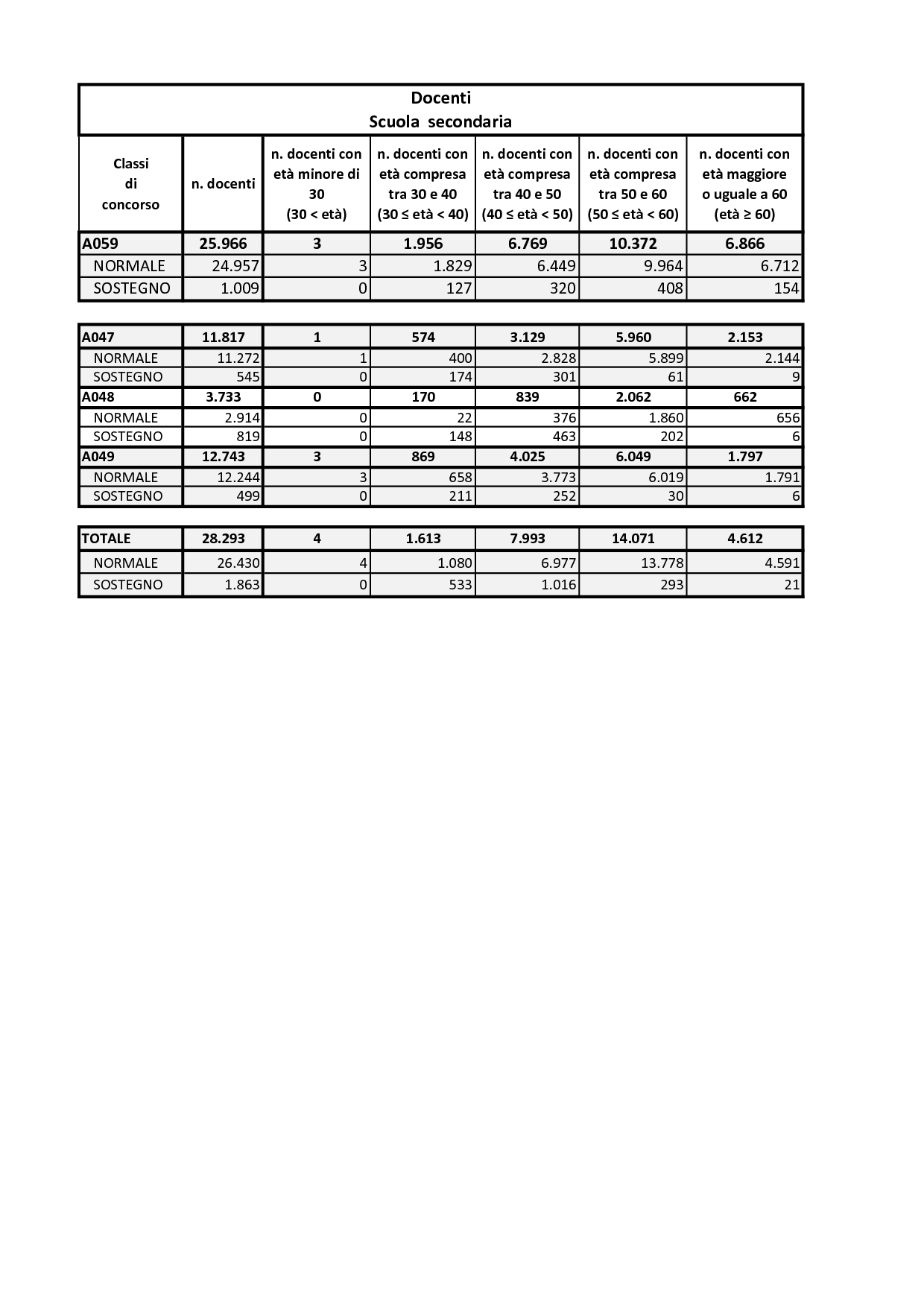 Procedure di assunzioni del personale docenteConcorso pubblico
Bandisce, entro il 1º dicembre 2015 (slittato a febbraio 2016?), un concorso per titoli ed esami per l’assunzione a tempo indeterminato di personale docente per le istituzioni scolastiche ed educative statali
5 Decreti al parere del CSPI (prove e programmi, tabella dei titoli, requisiti dei componenti di commissione, ambiti disciplinari, riconoscimento dei titoli di specializzazione in italiano L2) espresso 28/01/2016
Procedure di assunzioni del personale docenteConcorso pubblico
Per ciascuna classe di concorso o tipologia di posto possono accedere alle procedure concorsuali per titoli ed esami  esclusivamente i candidati in possesso del relativo titolo di abilitazione all’insegnamento 
Non può comunque partecipare il personale docente ed educativo già assunto su posti e cattedre con contratto individuale di lavoro a tempo indeterminato nelle scuole statali.
Delega governoentro diciotto mesi Riordino, adeguamento e semplificazione del sistema di formazione iniziale e di accesso nei ruoli di docente nella scuola secondaria, funzionale alla valorizzazione sociale e culturale della professione
Riordino delle disposizioni normative in materia di sistema nazionale di istruzione e formazione
Delega governoRiordino, adeguamento e semplificazione del sistema di formazione iniziale e di accesso nei ruoli di docente nella scuola secondaria, funzionale alla valorizzazione sociale e culturale della professione
Introduzione di un sistema unitario e coordinato che comprenda sia la formazione iniziale dei docenti sia le procedure per l’accesso alla professione (Università-Istituzioni scolastiche)
Delega governoRiordino, adeguamento e semplificazione del sistema di formazione iniziale e di accesso nei ruoli di docente nella scuola secondaria, funzionale alla valorizzazione sociale e culturale della professione
Avvio di un sistema regolare di concorsi nazionali per l’assunzione, con contratto retribuito a tempo determinato di durata triennale di tirocinio, di docenti nella scuola secondaria statale
Delega governoRiordino, adeguamento e semplificazione del sistema di formazione iniziale e di accesso nei ruoli di docente nella scuola secondaria, funzionale alla valorizzazione sociale e culturale della professione
Accesso al concorso riservato a coloro che sono in possesso di un diploma di laurea magistrale o di un diploma accademico di secondo livello per le discipline artistiche e musicali, coerente con la classe disciplinare di concorso
Vincitori assegnati a un’istituzione scolastica o a una rete tra istituzioni scolastiche
Delega governoRiordino, adeguamento e semplificazione del sistema di formazione iniziale e di accesso nei ruoli di docente nella scuola secondaria, funzionale alla valorizzazione sociale e culturale della professione
Requisiti per l’accesso concorso nazionale
anche in base ai crediti formativi universitari nelle discipline antropo-psico-pedagogiche e in quelle concernenti le metodologie e le tecnologie didattiche, 
limite minimo di 24 crediti conseguibili sia come crediti curricolari che come crediti aggiuntivi
Delega governoRiordino, adeguamento e semplificazione del sistema di formazione iniziale e di accesso nei ruoli di docente nella scuola secondaria, funzionale alla valorizzazione sociale e culturale della professione
Completamento della formazione 
conseguimento, nel primo anno di contratto, di un diploma di specializzazione per l’insegnamento secondario al termine di un corso annuale istituito in  convenzione con istituzioni scolastiche o loro reti, dalle università, 
completa la preparazione nel campo della didattica delle discipline afferenti alla classe concorsuale di appartenenza, della pedagogia, della psicologia e della normativa scolastica
Delega governoRiordino, adeguamento e semplificazione del sistema di formazione iniziale e di accesso nei ruoli di docente nella scuola secondaria, funzionale alla valorizzazione sociale e culturale della professione
Determinazione degli standard nazionali per la valutazione finalizzata al conseguimento del diploma di specializzazione, nonché del periodo di apprendistato
Delega governoRiordino, adeguamento e semplificazione del sistema di formazione iniziale e di accesso nei ruoli di docente nella scuola secondaria, funzionale alla valorizzazione sociale e culturale della professione
Per i vincitori del concorso, nei due anni successivi al conseguimento del diploma, tirocini formativi e graduale assunzione della funzione docente, anche in sostituzione di docenti assenti, presso l’istituzione scolastica o presso la rete tra istituzioni scolastiche di assegnazione
Delega governoRiordino, adeguamento e semplificazione del sistema di formazione iniziale e di accesso nei ruoli di docente nella scuola secondaria, funzionale alla valorizzazione sociale e culturale della professione
Possibilità, per coloro che non hanno partecipato o non sono risultati vincitori nei concorsi nazionali, di iscriversi a proprie spese ai percorsi di specializzazione per l’insegnamento secondario
Delega governoRiordino, adeguamento e semplificazione del sistema di formazione iniziale e di accesso nei ruoli di docente nella scuola secondaria, funzionale alla valorizzazione sociale e culturale della professione
Previsione che divenga gradualmente l’unico per accedere all’insegnamento nella scuola secondaria statale, anche per l’effettuazione delle supplenze
Delega governoRiordino, adeguamento e semplificazione del sistema di formazione iniziale e di accesso nei ruoli di docente nella scuola secondaria, funzionale alla valorizzazione sociale e culturale della professione
Introduzione di una disciplina transitoria 
per i percorsi formativi e abilitanti e al reclutamento dei docenti nonché in merito alla valutazione della competenza e della professionalità per coloro che hanno conseguito l’abilitazione prima della data di entrata in vigore del decreto legislativo di delega
Delega governoRiordino, adeguamento e semplificazione del sistema di formazione iniziale e di accesso nei ruoli di docente nella scuola secondaria, funzionale alla valorizzazione sociale e culturale della professione
Riordino delle classi disciplinari di afferenza dei docenti e delle classi di laurea magistrale
norme di attribuzione degli insegnamenti nell’ambito della classe disciplinare di afferenza secondo princìpi di semplificazione e di flessibilità, fermo restando l’accertamento della competenza nelle discipline insegnate
Le classi previste dal regolamentoper i laureati in matematica
DPR in firma, non ancora pubblicato in GU Approvato nel CdM 20/01/2016
Le classi previste dal regolamentoper i laureati in matematica
Delega governoRiordino, adeguamento e semplificazione del sistema di formazione iniziale e di accesso nei ruoli di docente nella scuola secondaria, funzionale alla valorizzazione sociale e culturale della professione
Previsione dell’istituzione di percorsi di formazione in servizio, che integrino le competenze disciplinari e pedagogiche dei docenti, 
consentendo, secondo princìpi di flessibilità e di valorizzazione, l’attribuzione di insegnamenti anche in classi disciplinari affini
Delega governoAdeguamento della normativa in materia di valutazione e certificazione delle competenze degli studenti, nonché degli esami di Stato, anche in raccordo con la normativa vigente in materia di certificazione delle competenze
Revisione delle modalità di valutazione e certificazione delle competenze degli studenti del primo ciclo di istruzione
mettendo in rilievo la funzione formativa e di orientamento della valutazione, e delle modalità di svolgimento dell’esame di Stato conclusivo del primo ciclo
Delega governoAdeguamento della normativa in materia di valutazione e certificazione delle competenze degli studenti, nonché degli esami di Stato, anche in raccordo con la normativa vigente in materia di certificazione delle competenze
Revisione delle modalità di svolgimento degli esami di Stato relativi ai percorsi di studio della scuola secondaria di secondo grado 
in coerenza con quanto previsto dai regolamenti di cui ai decreti del Presidente della Repubblica 15 marzo 2010, nn. 87, 88 e 89
Organizzazione del concorso
AMBITO DISCIPLINARE N. 7
Concorso, indicazioni  e linee guida
LICEO SCIENTIFICO - opzione delle scienze applicate - Matematica 
ISTITUTO TECNICO, settore ECONOMICO - Matematica
ISTITUTO PROFESSIONALE, settori SERVIZI, INDUSTRIA E ARTIGIANATO - Matematica